We can
4
hello
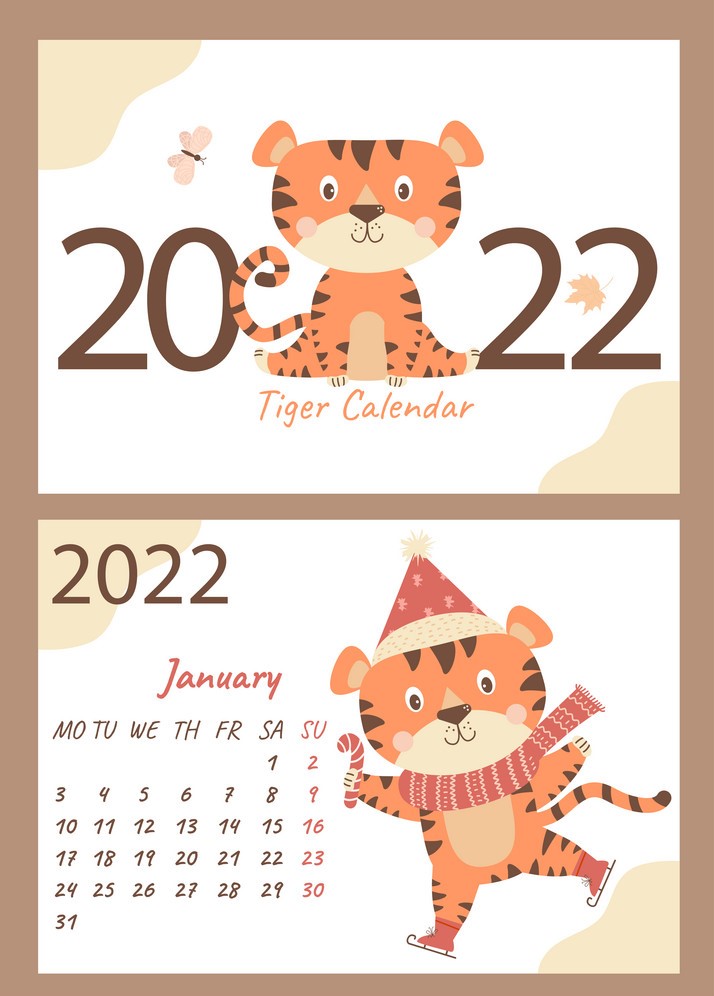 Day :
Date :
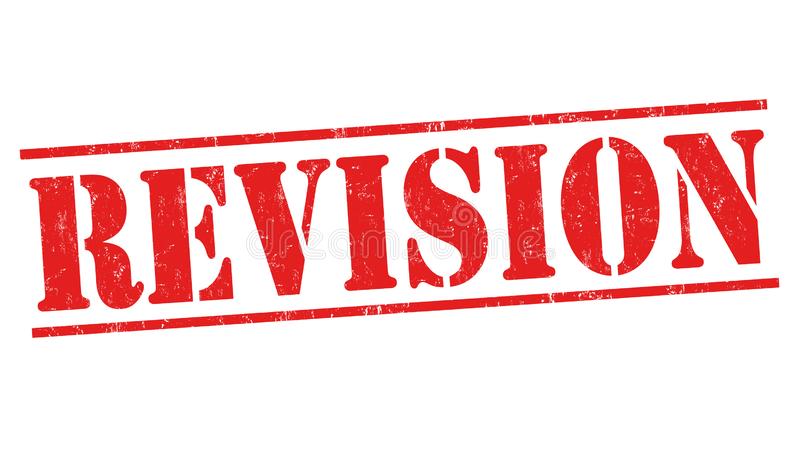 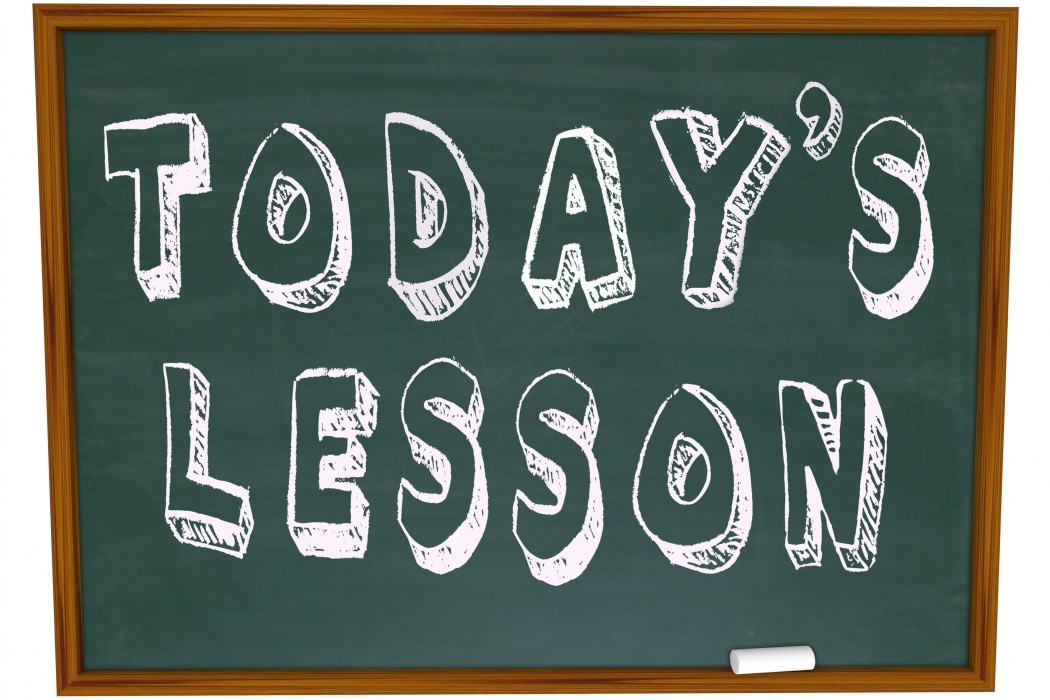 Unit 1 
Lesson 4
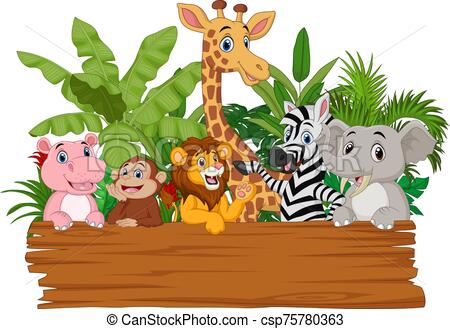 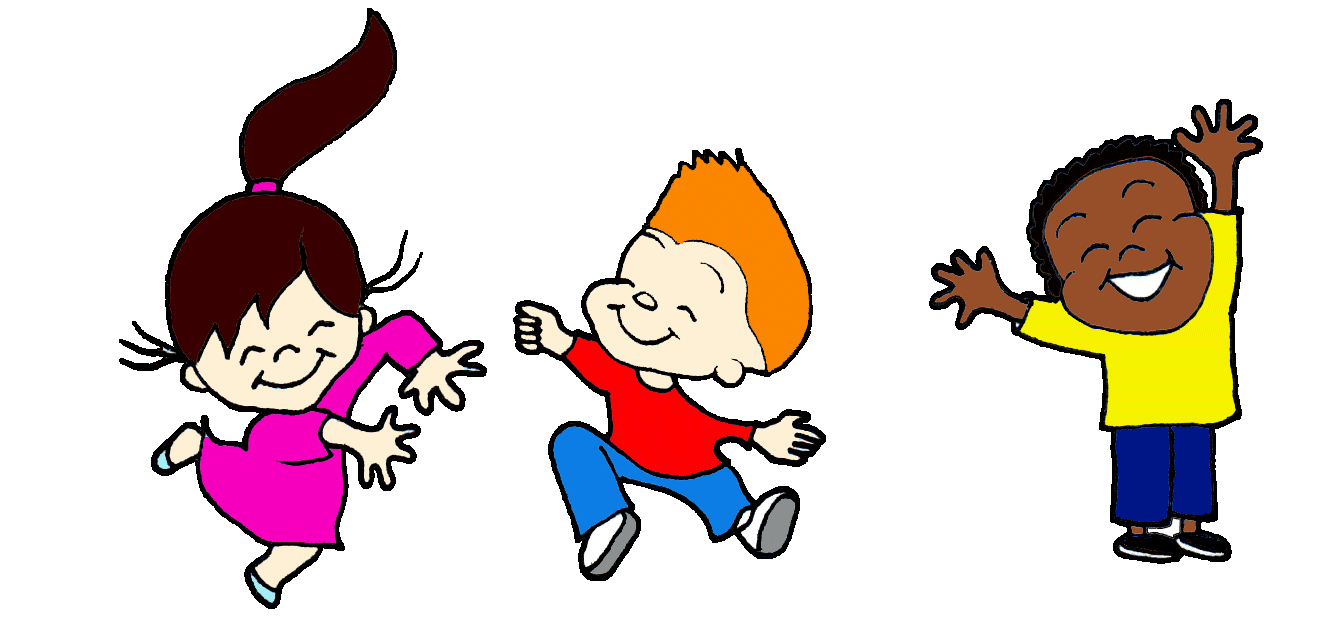 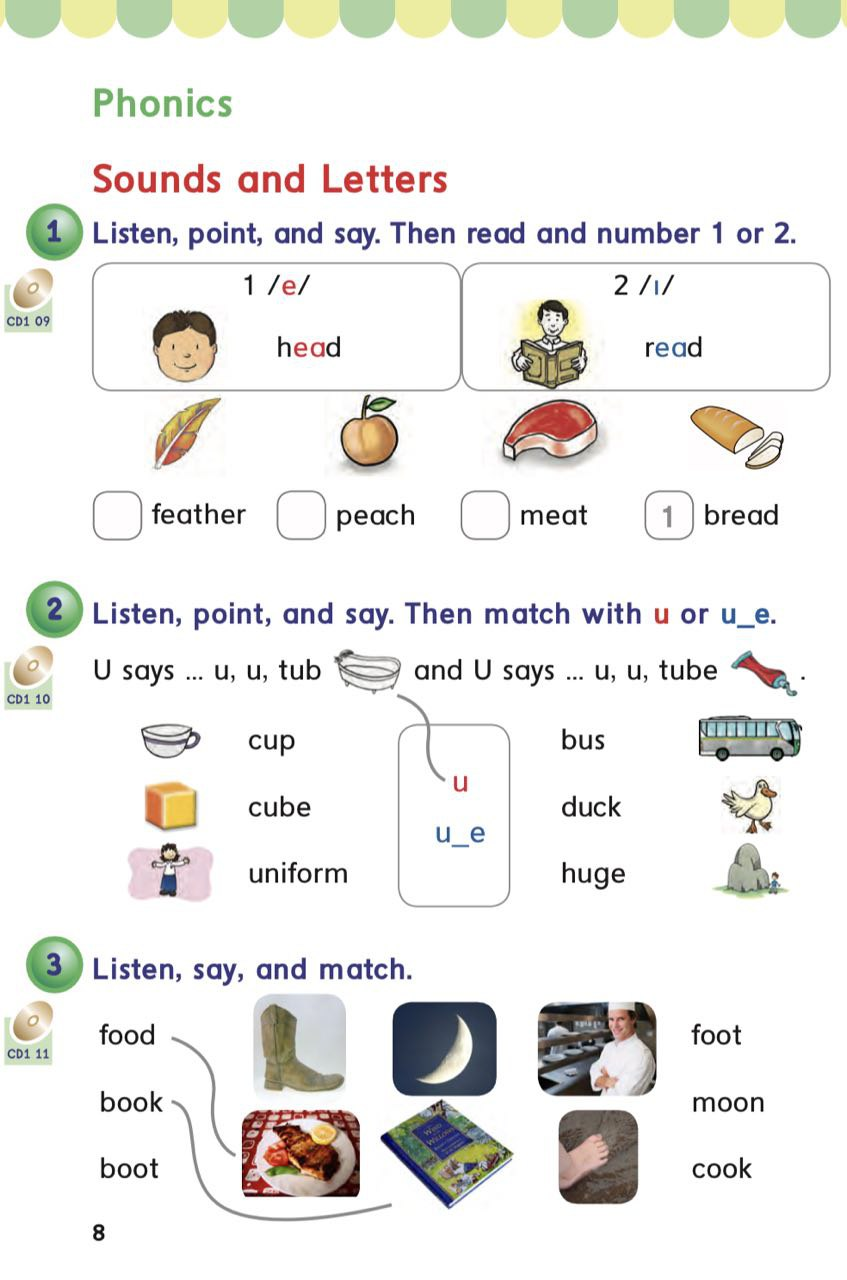 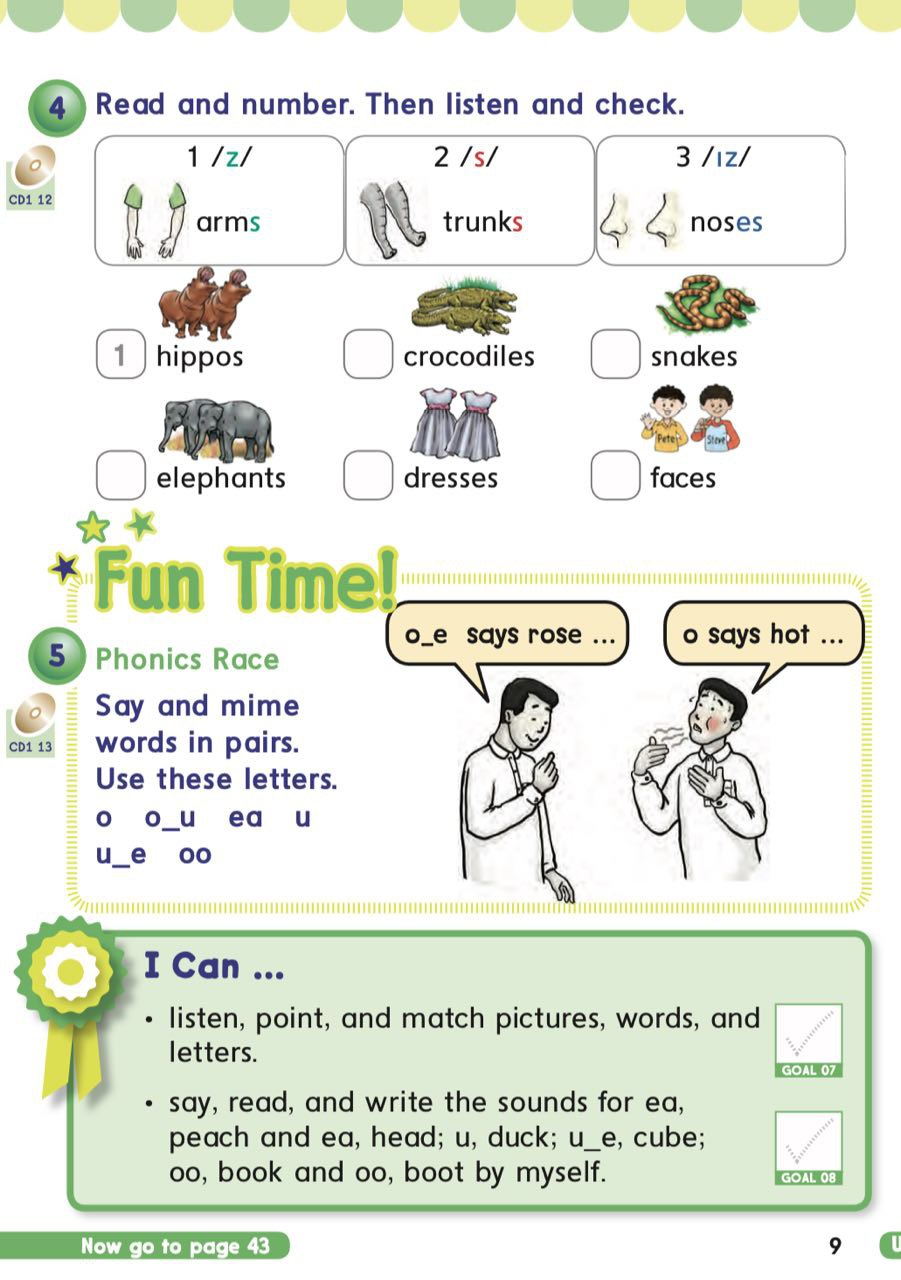 PAGES
 8&9
I can …..Listen, point, and match pictures ,words , and letters.

    Say,  read , and write the sounds
For ea, peach and ea, head; u, duck; U_e, cube; oo book and oo, boot
 by myself.
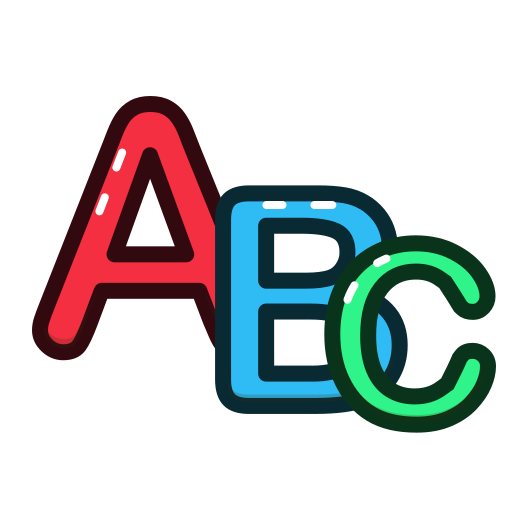 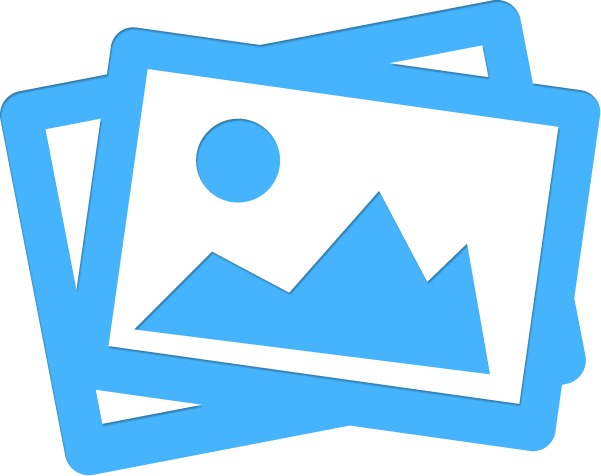 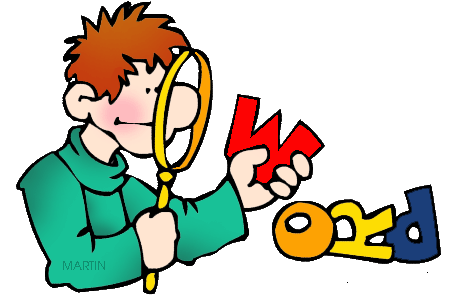 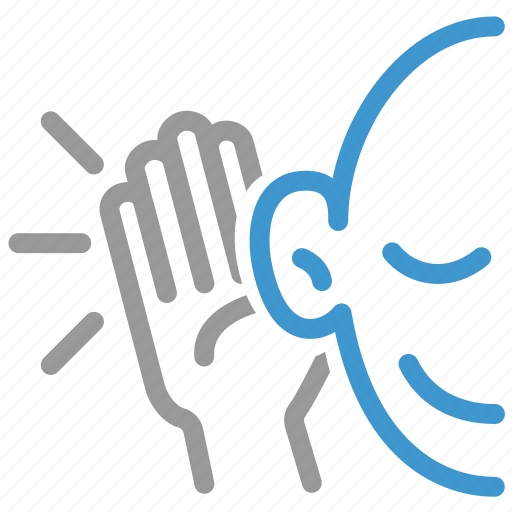 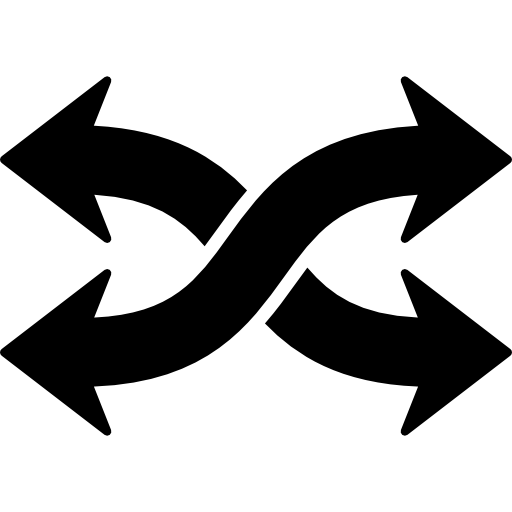 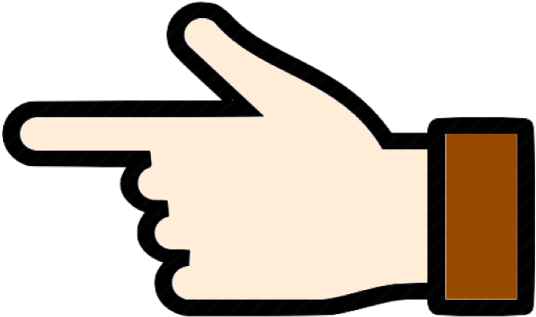 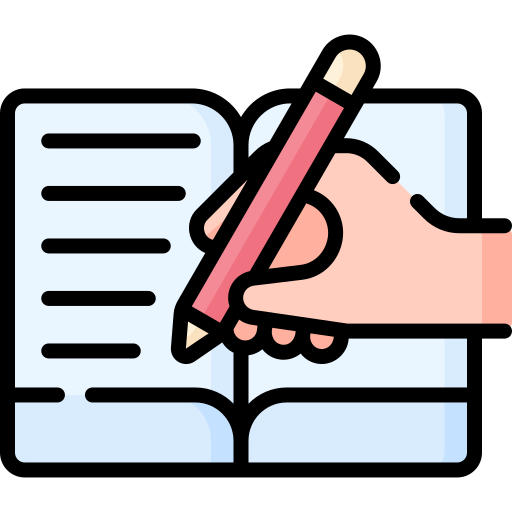 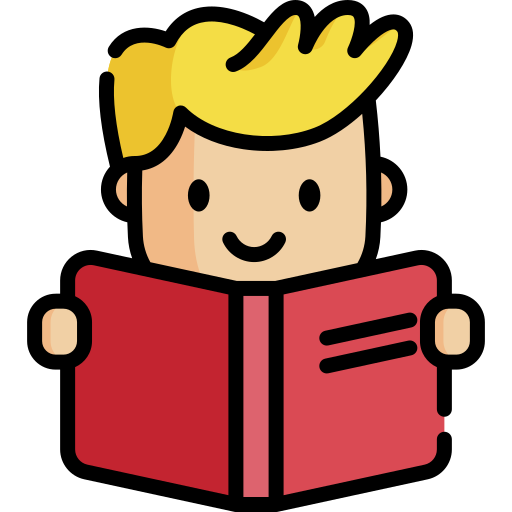 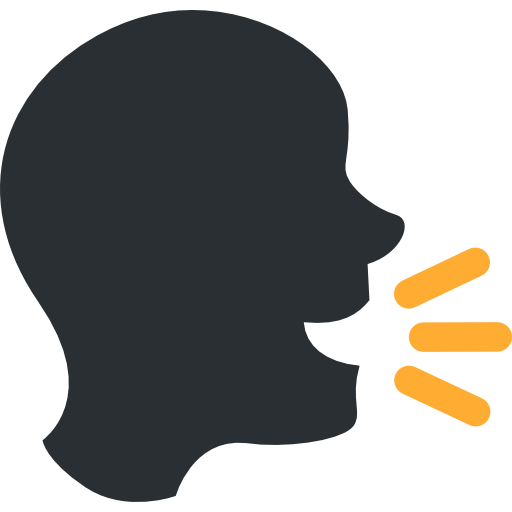 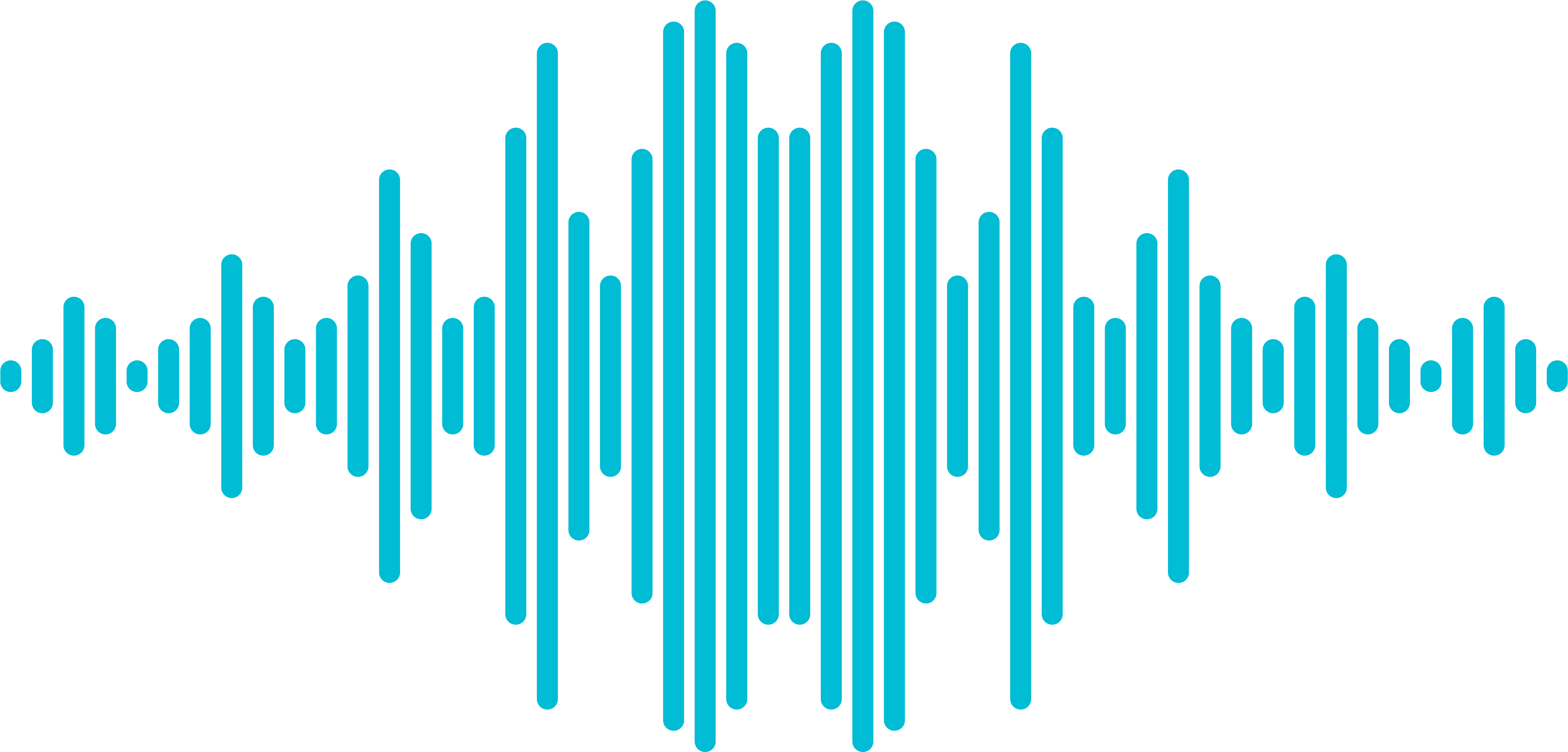 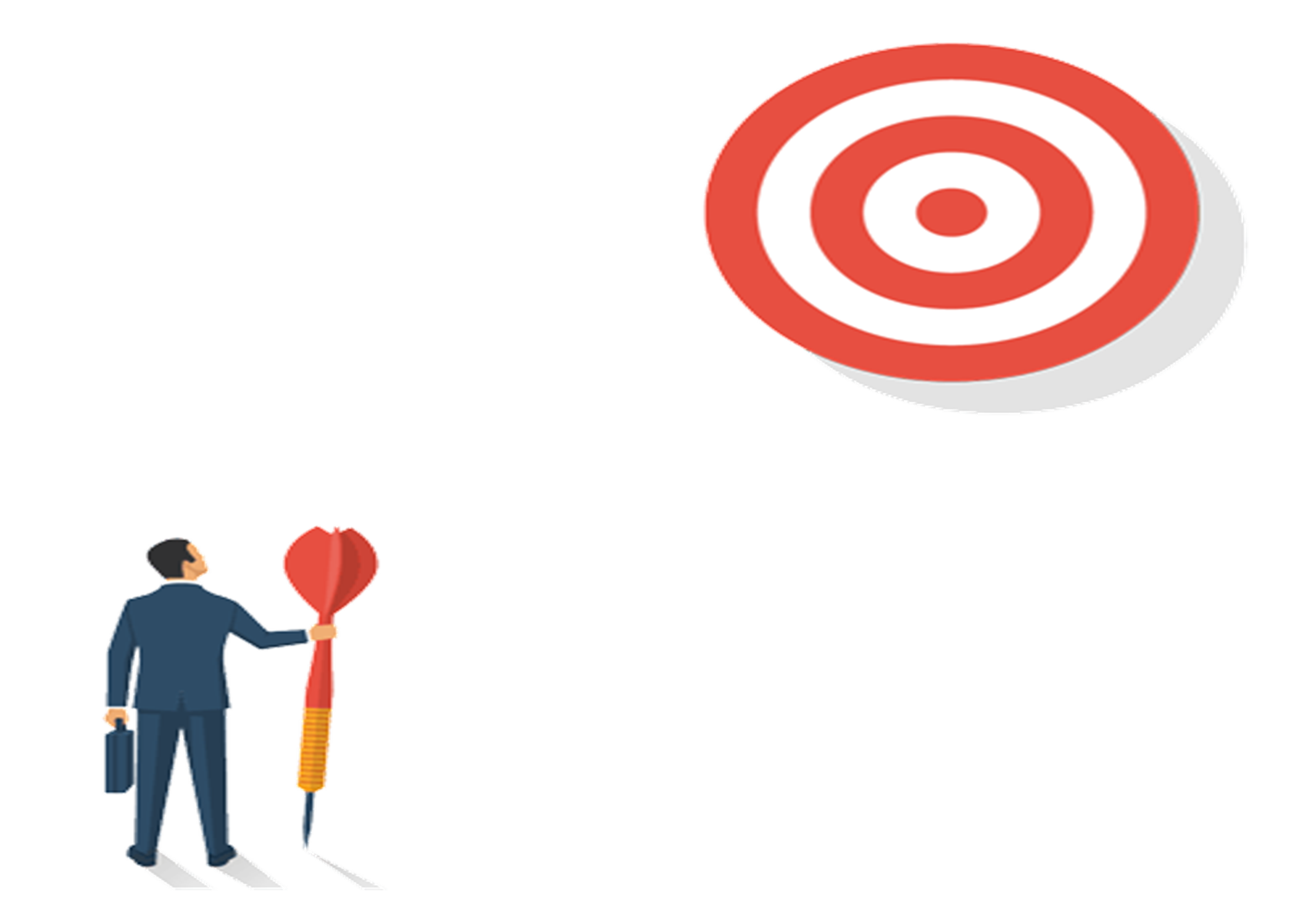 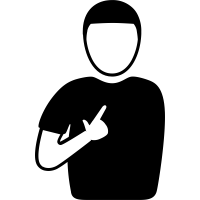 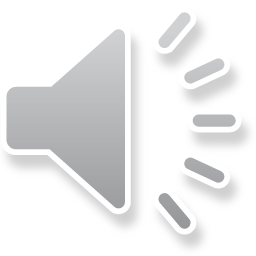 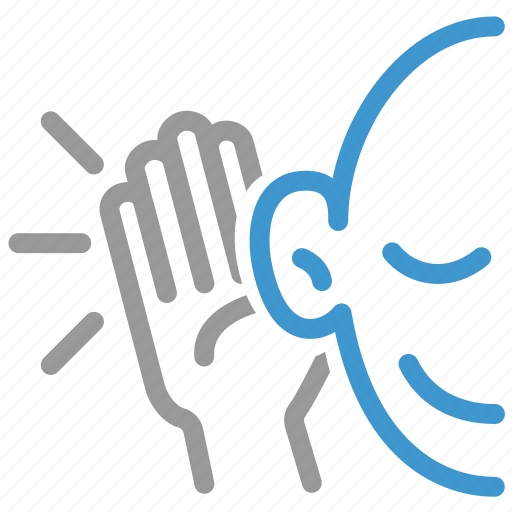 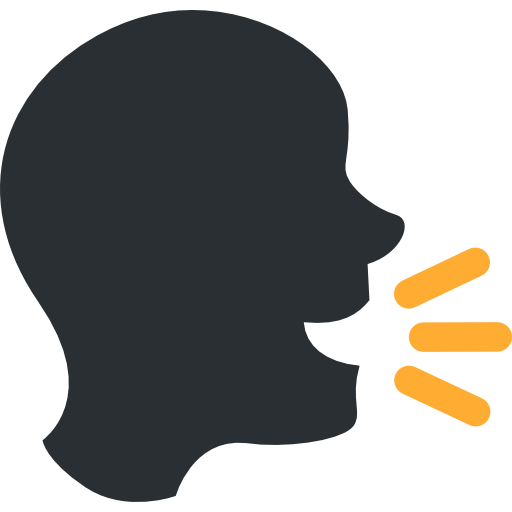 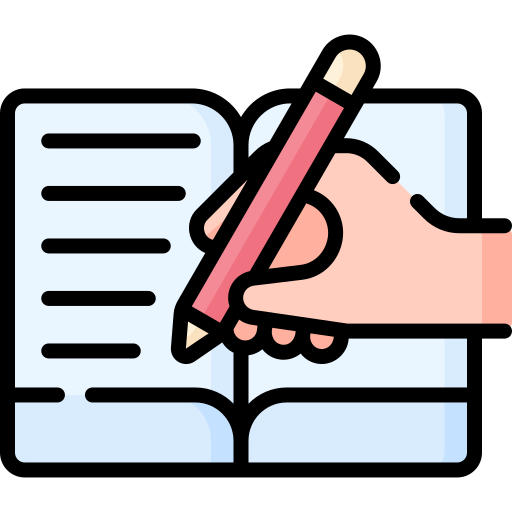 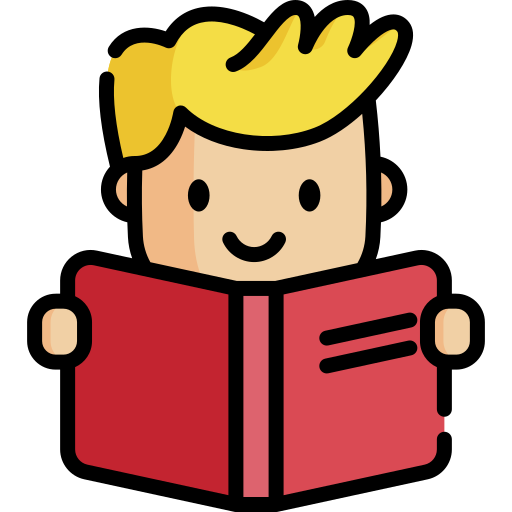 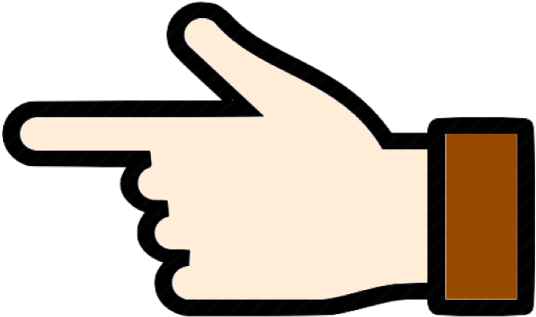 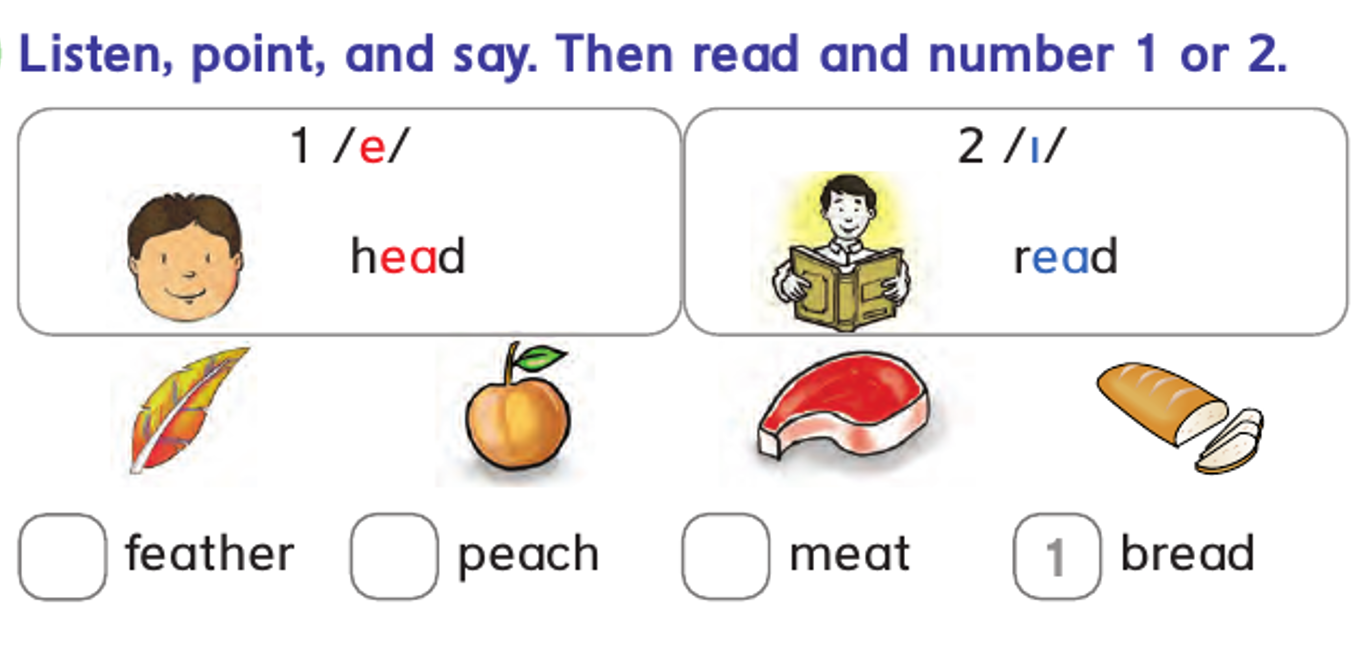 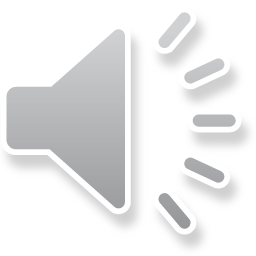 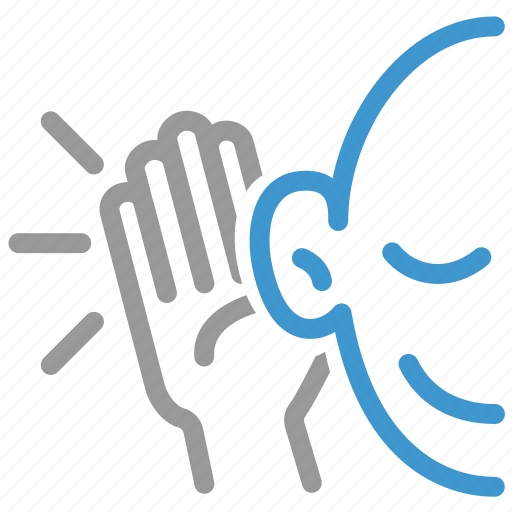 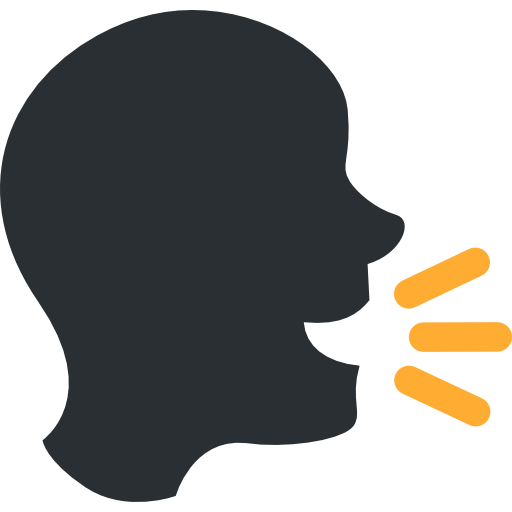 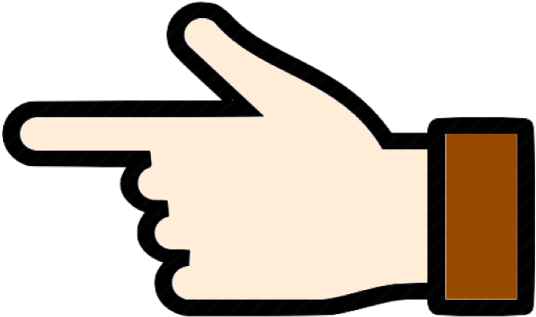 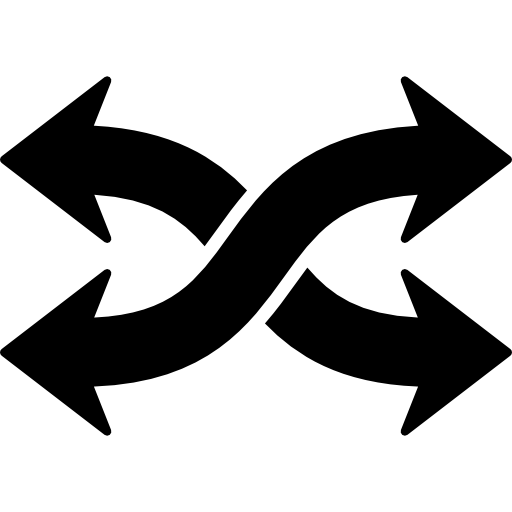 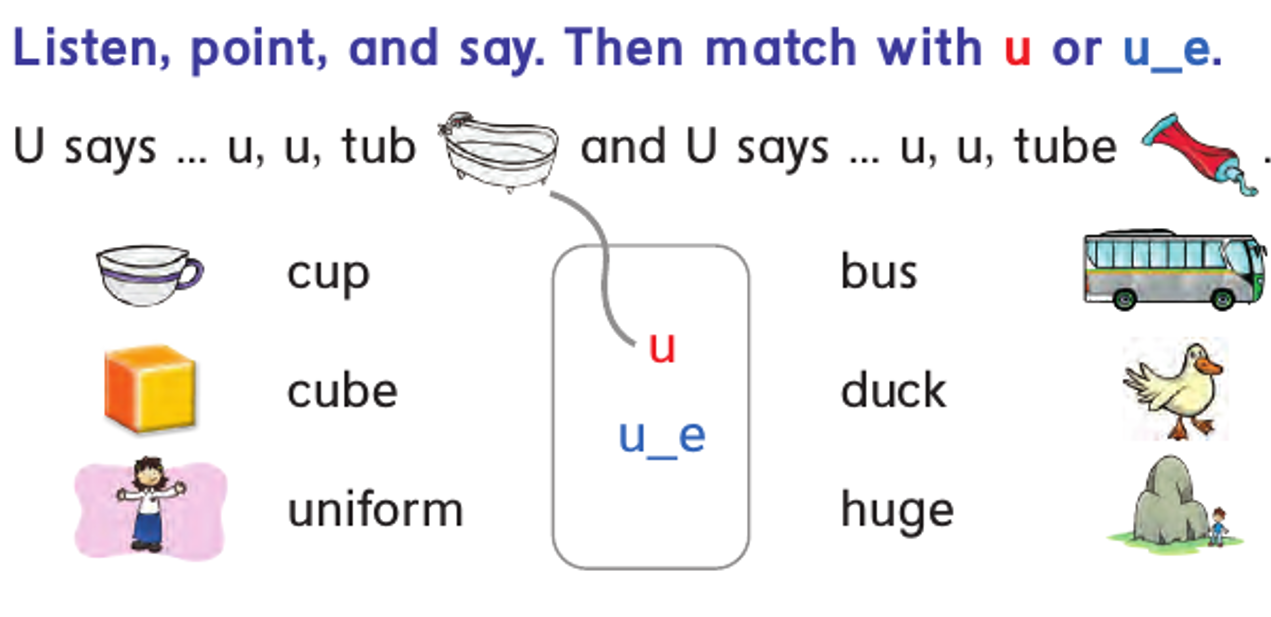 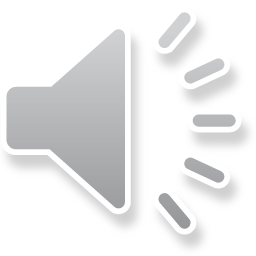 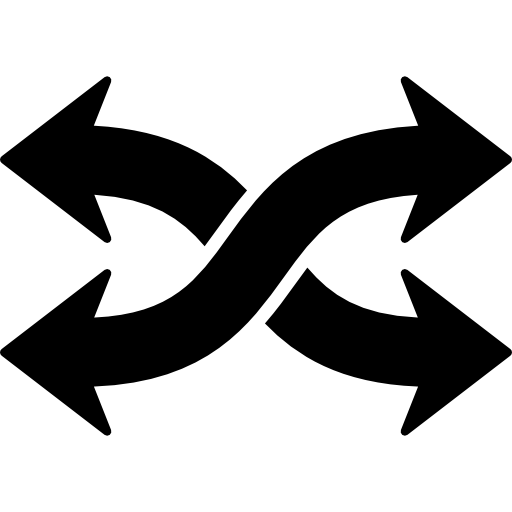 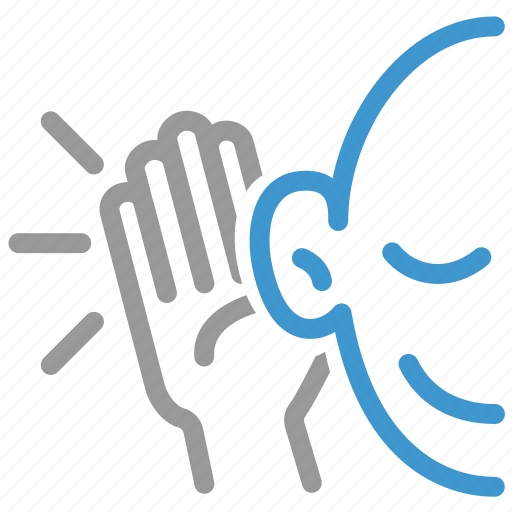 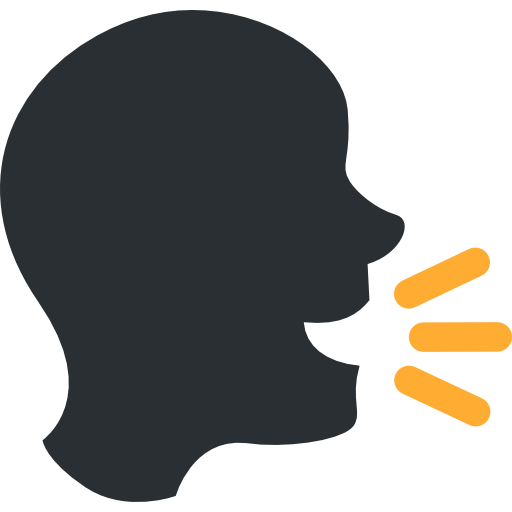 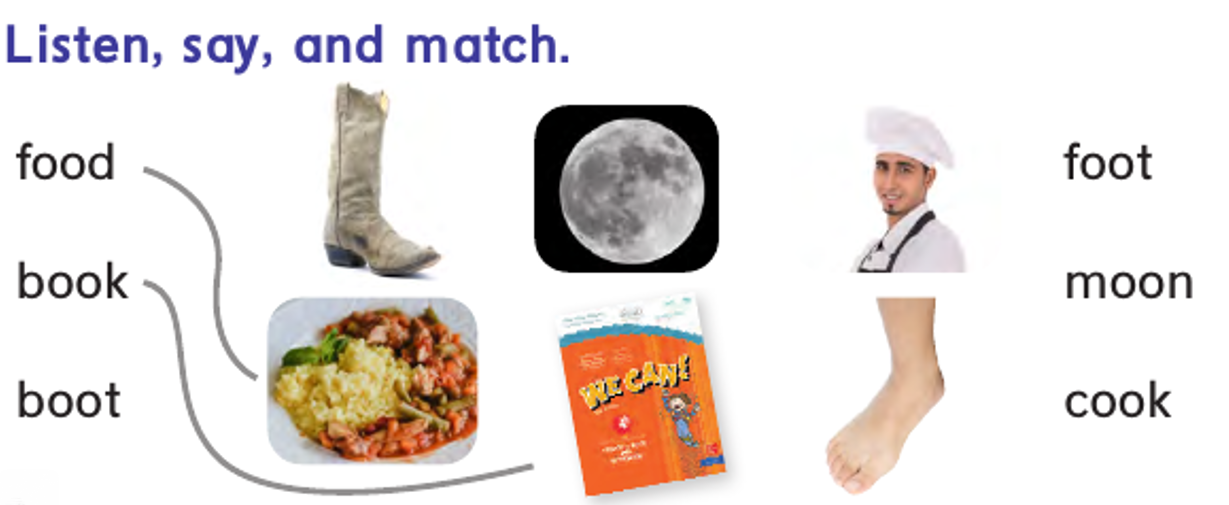 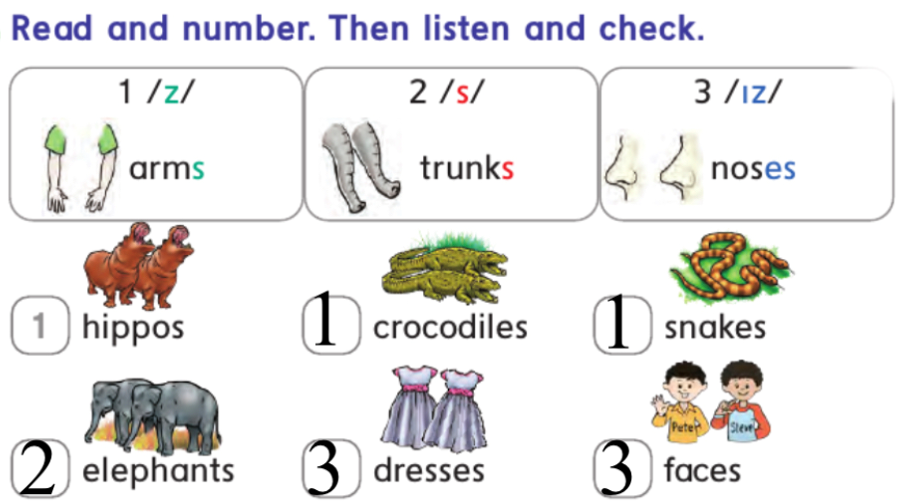 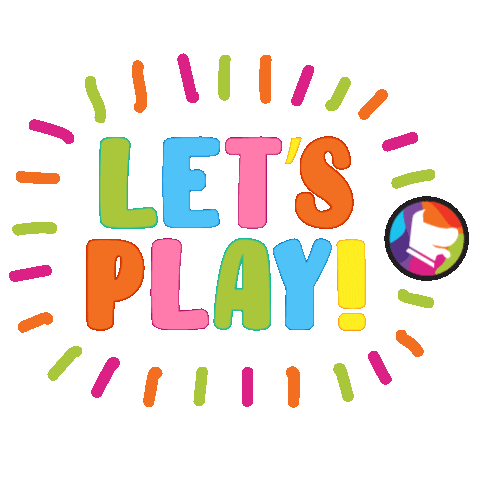 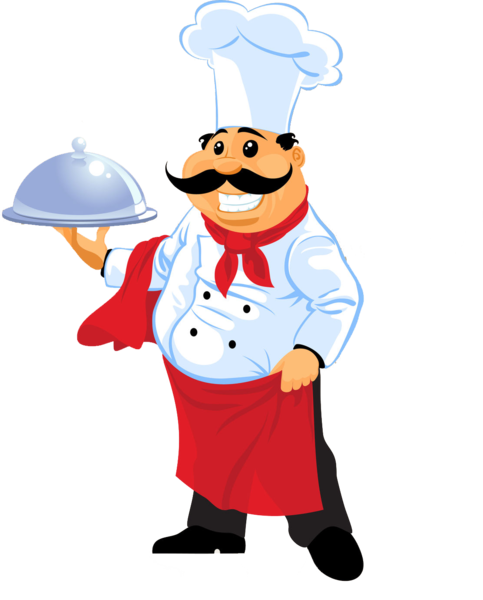 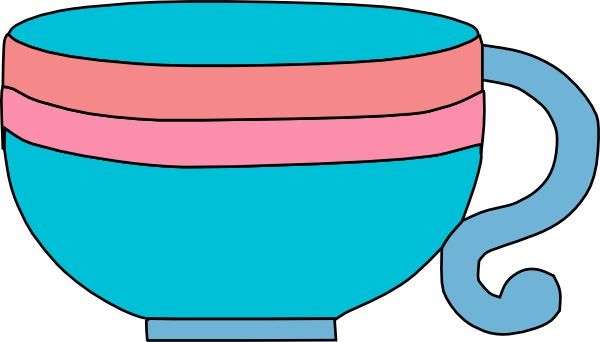 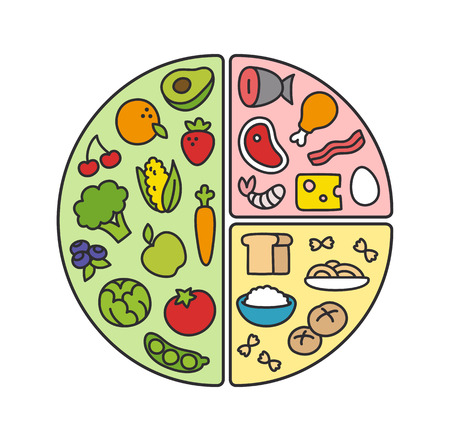 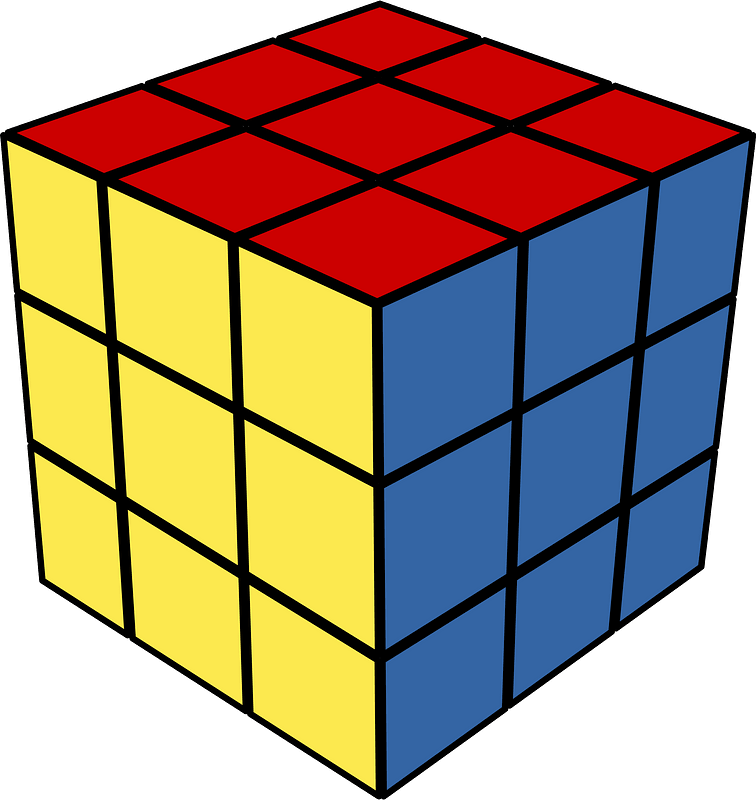 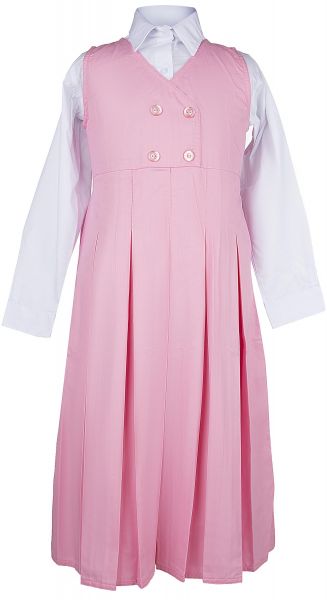 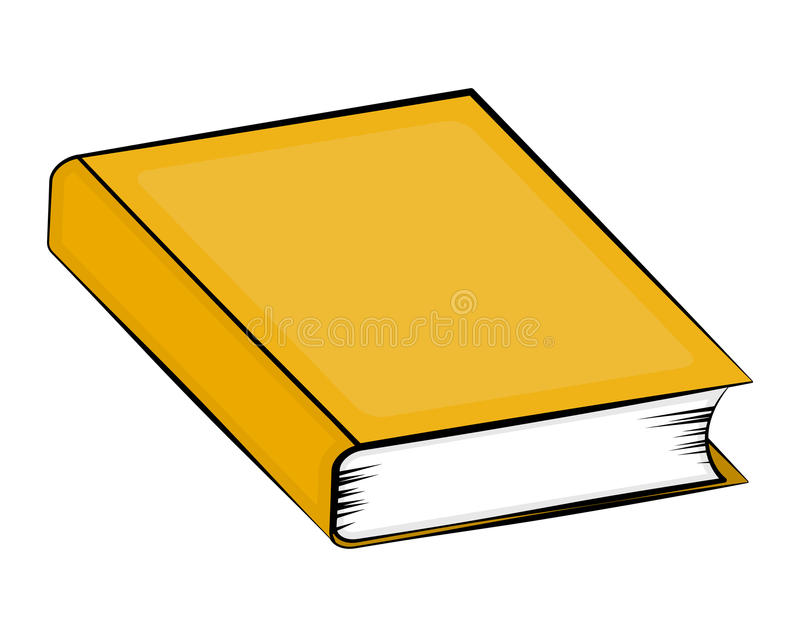 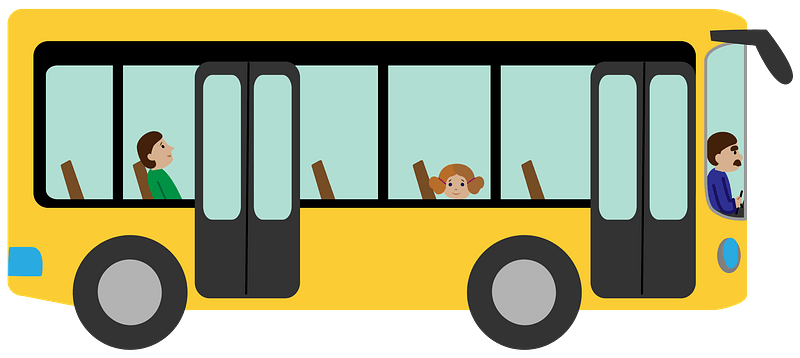 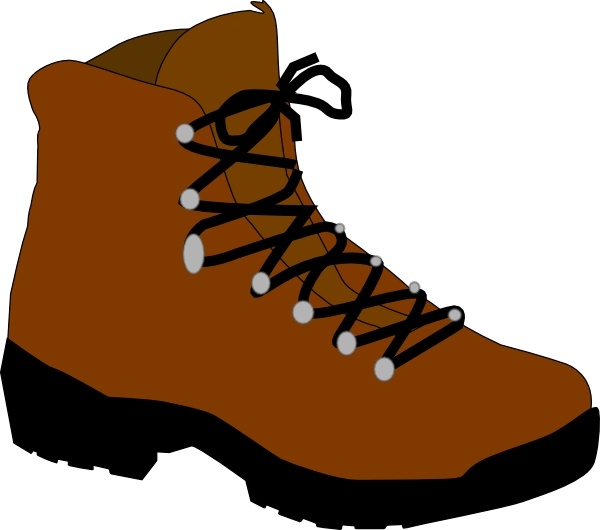 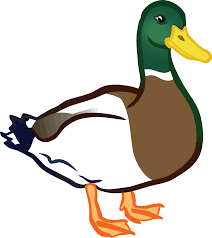 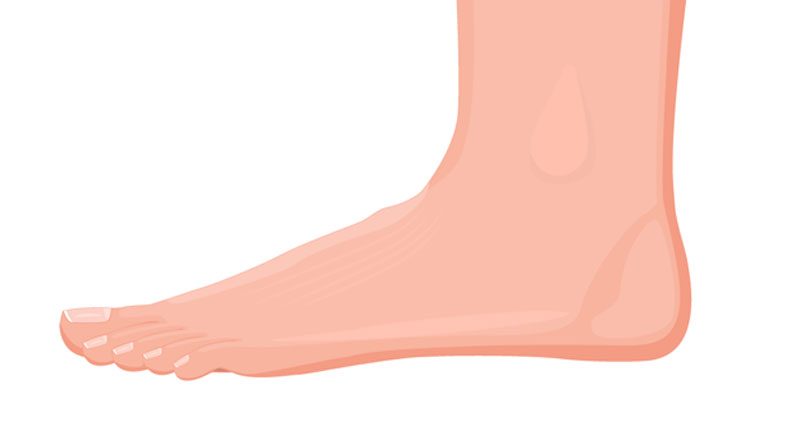 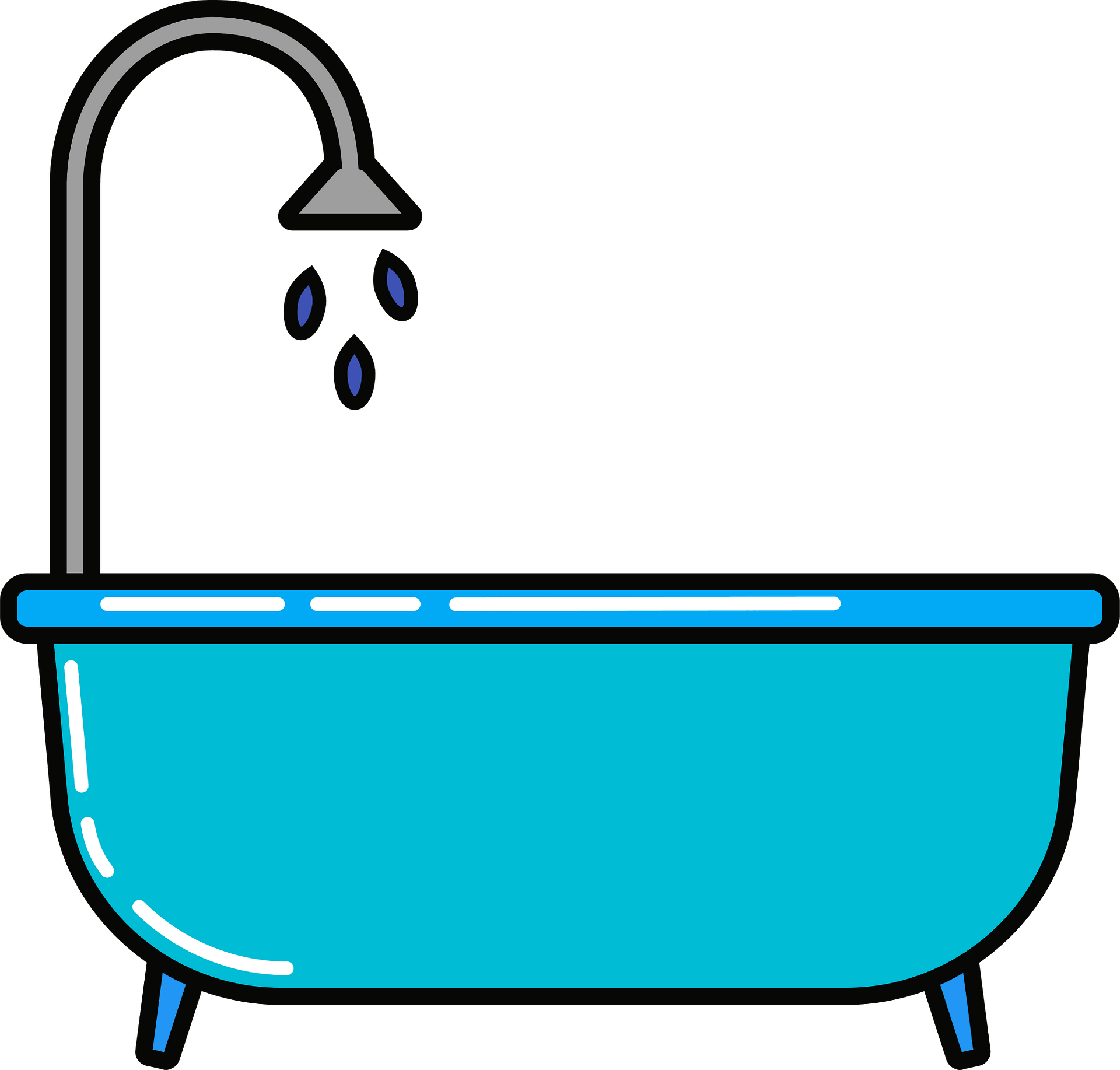 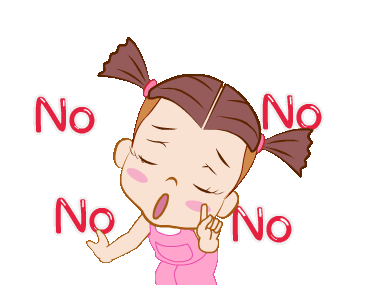 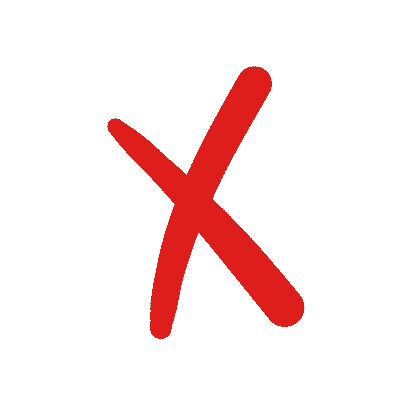 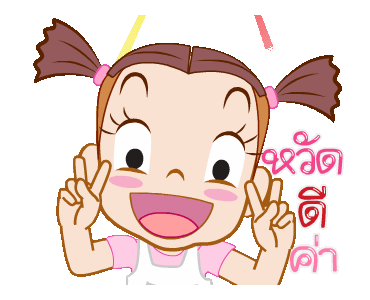 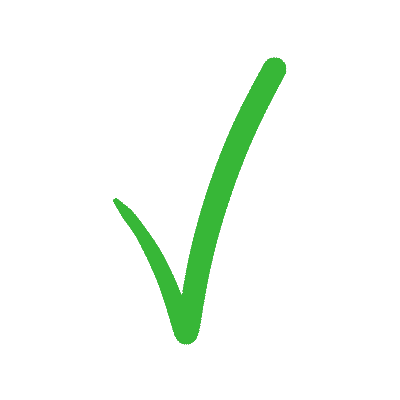 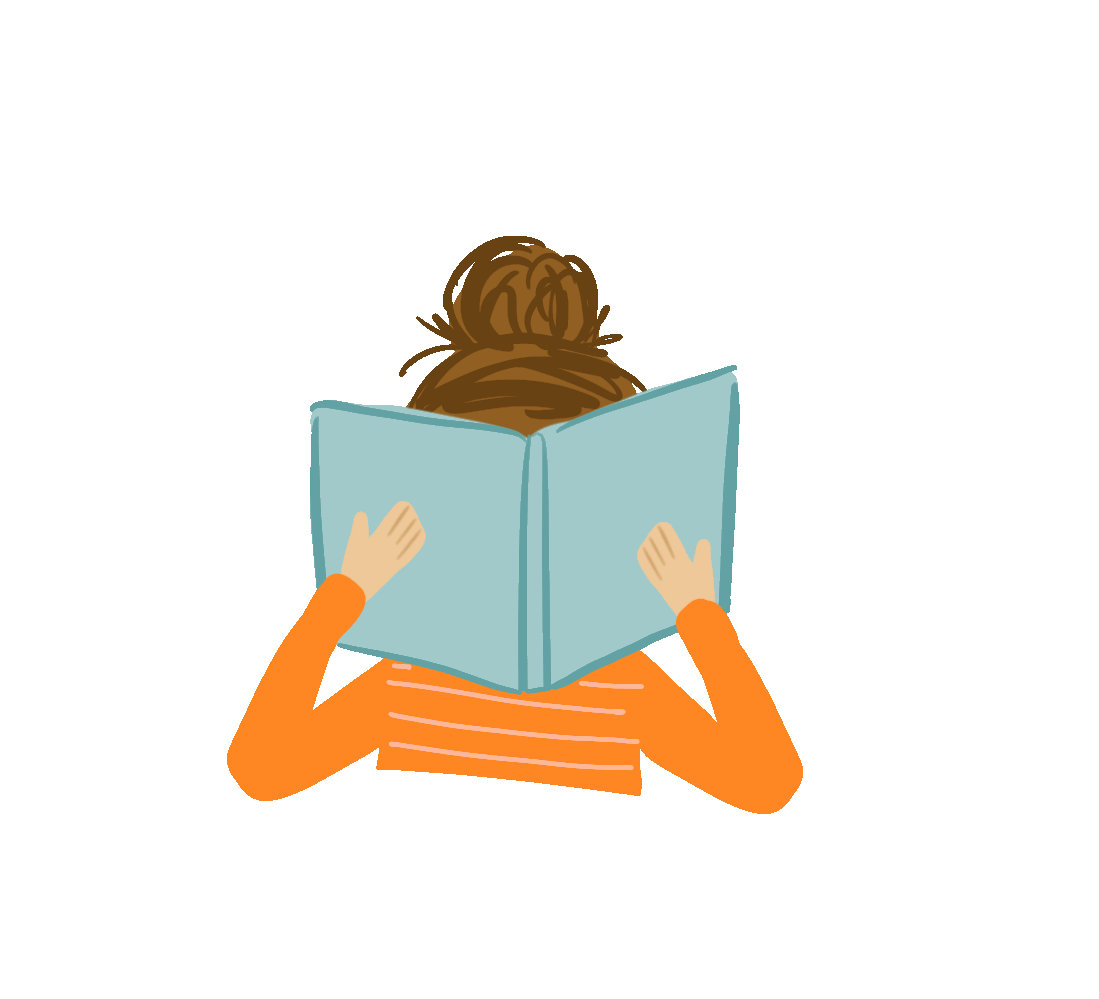 Open your book pages 69&70
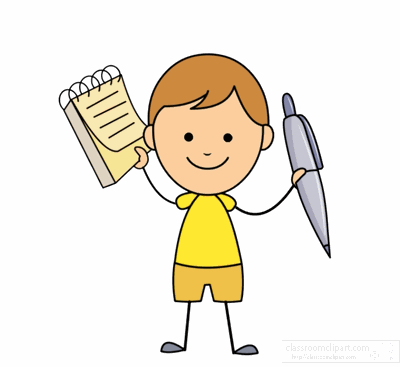 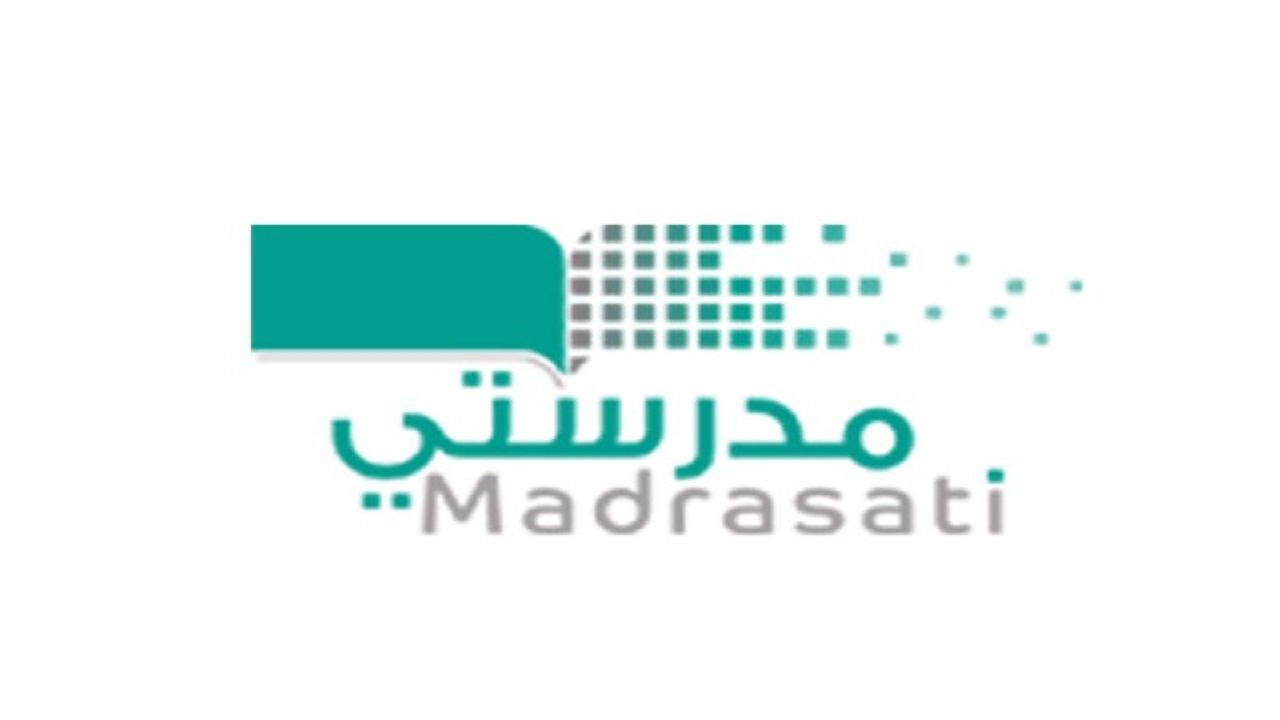 Home work at